Plan van aanpak “Verhalencafé”
Verhalen
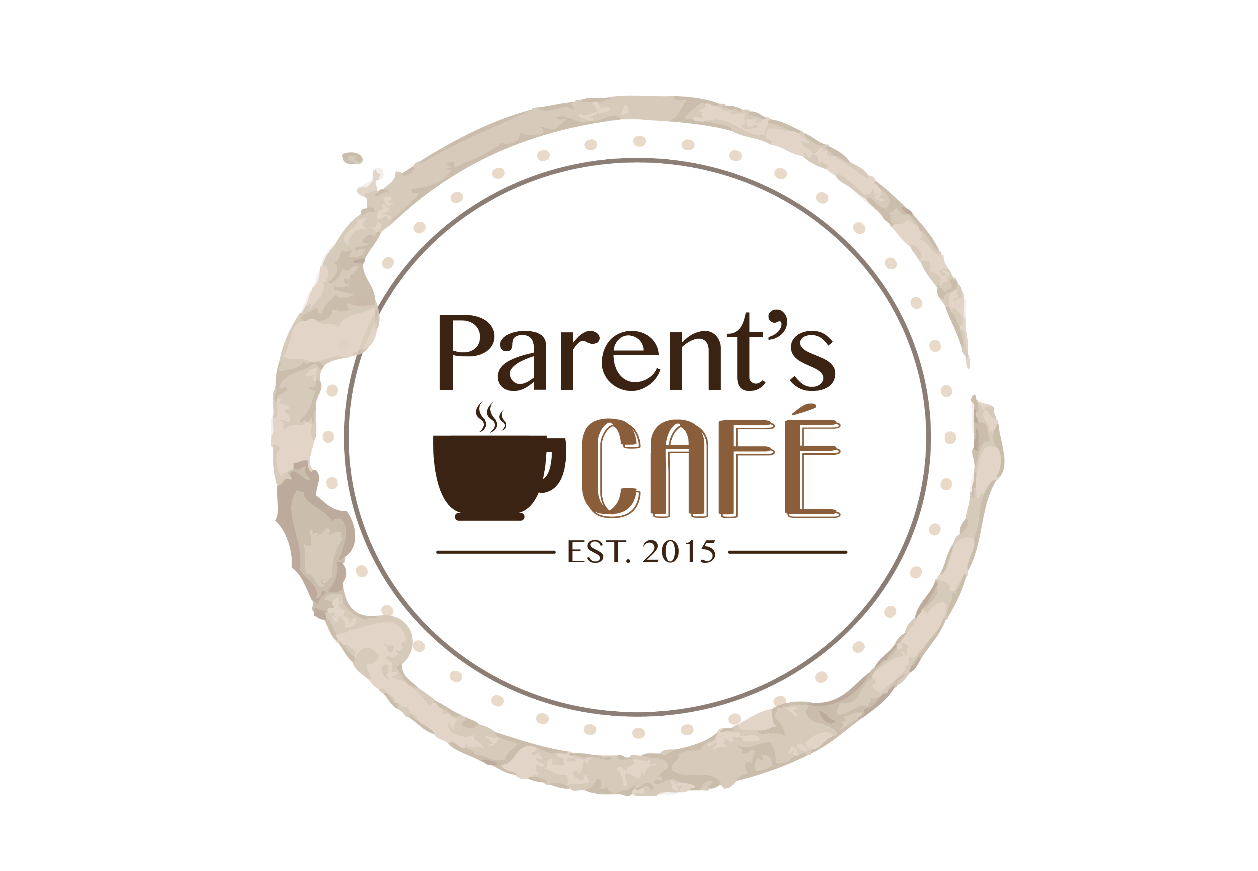 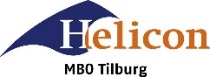 Plan van aanpak
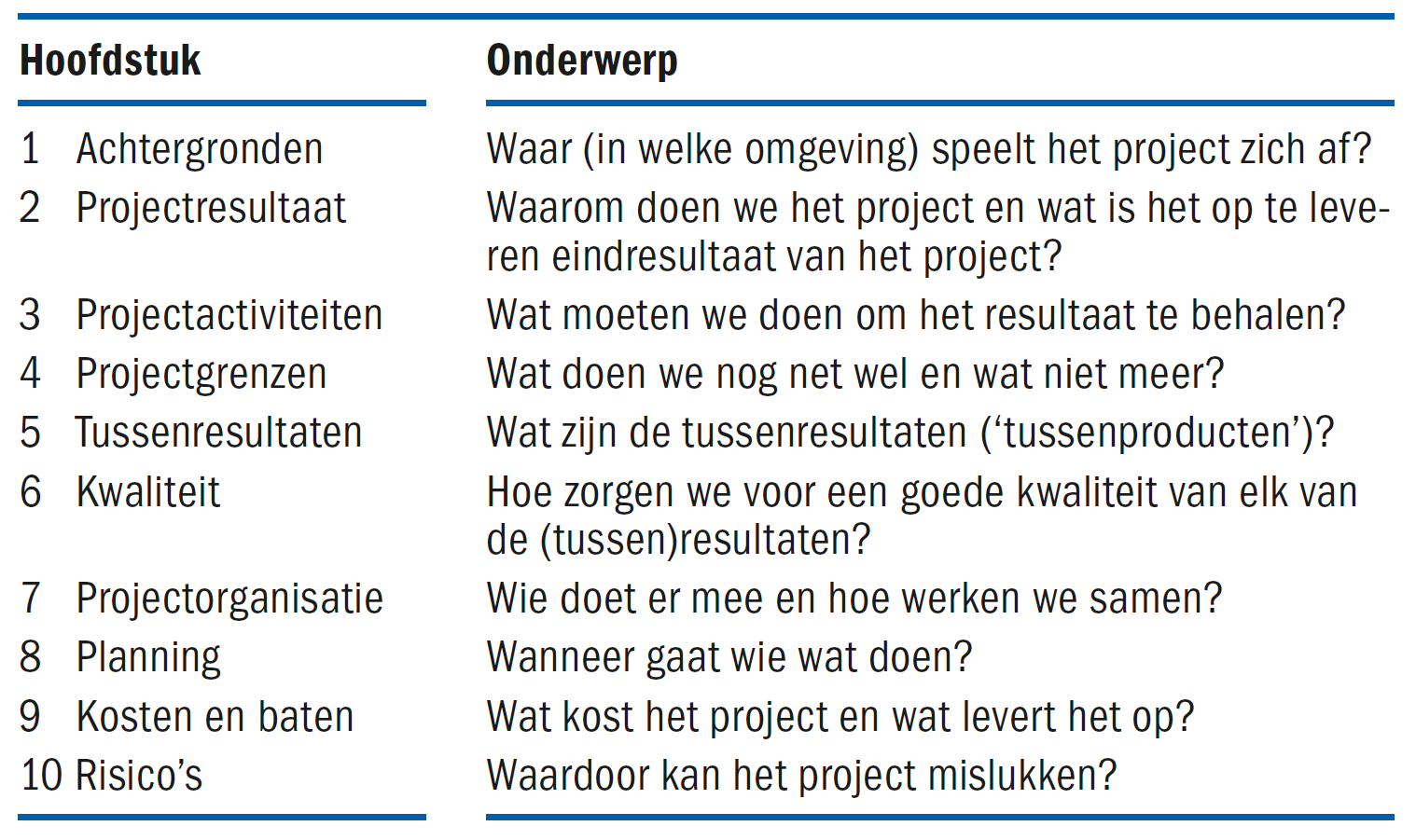 Plan van aanpak
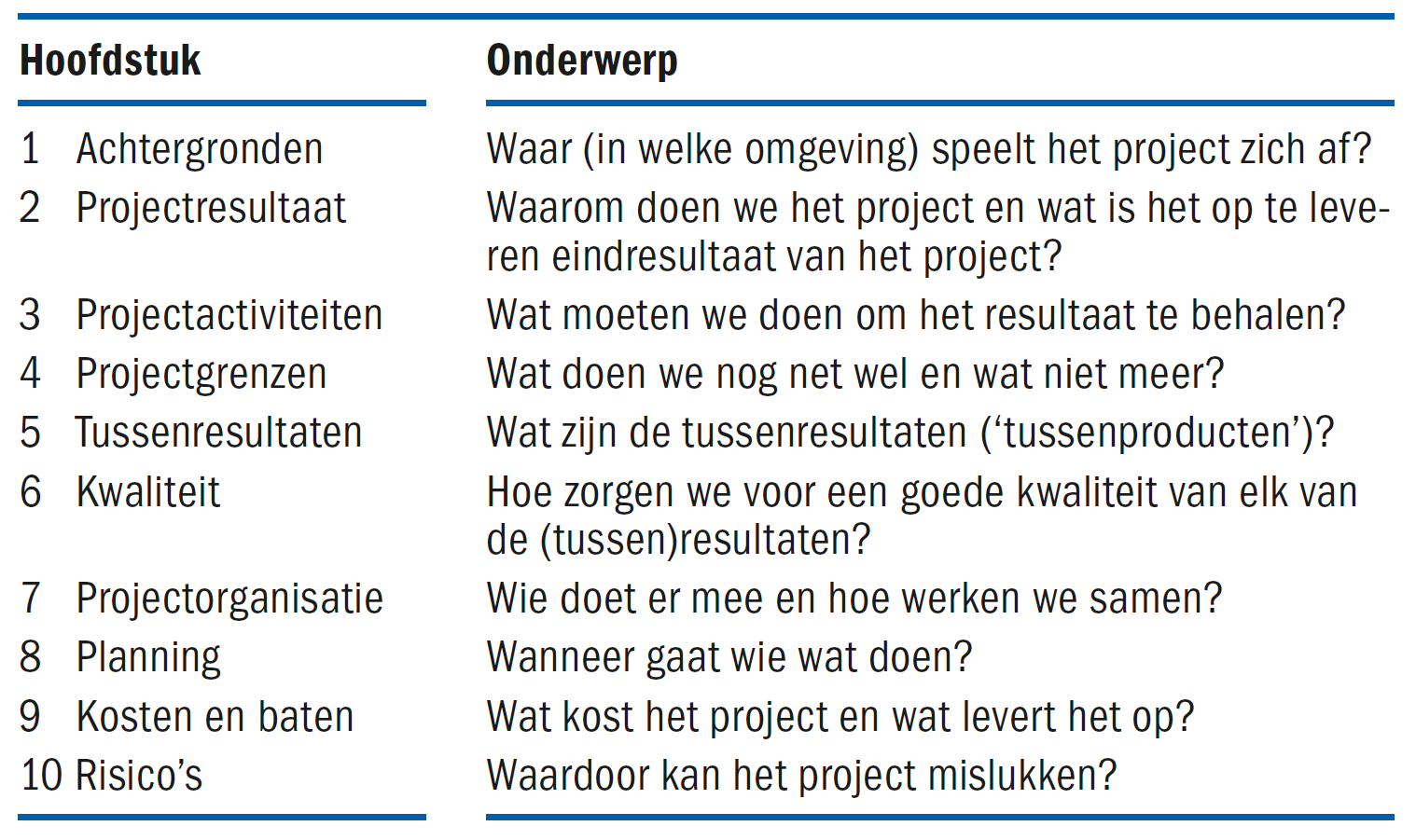 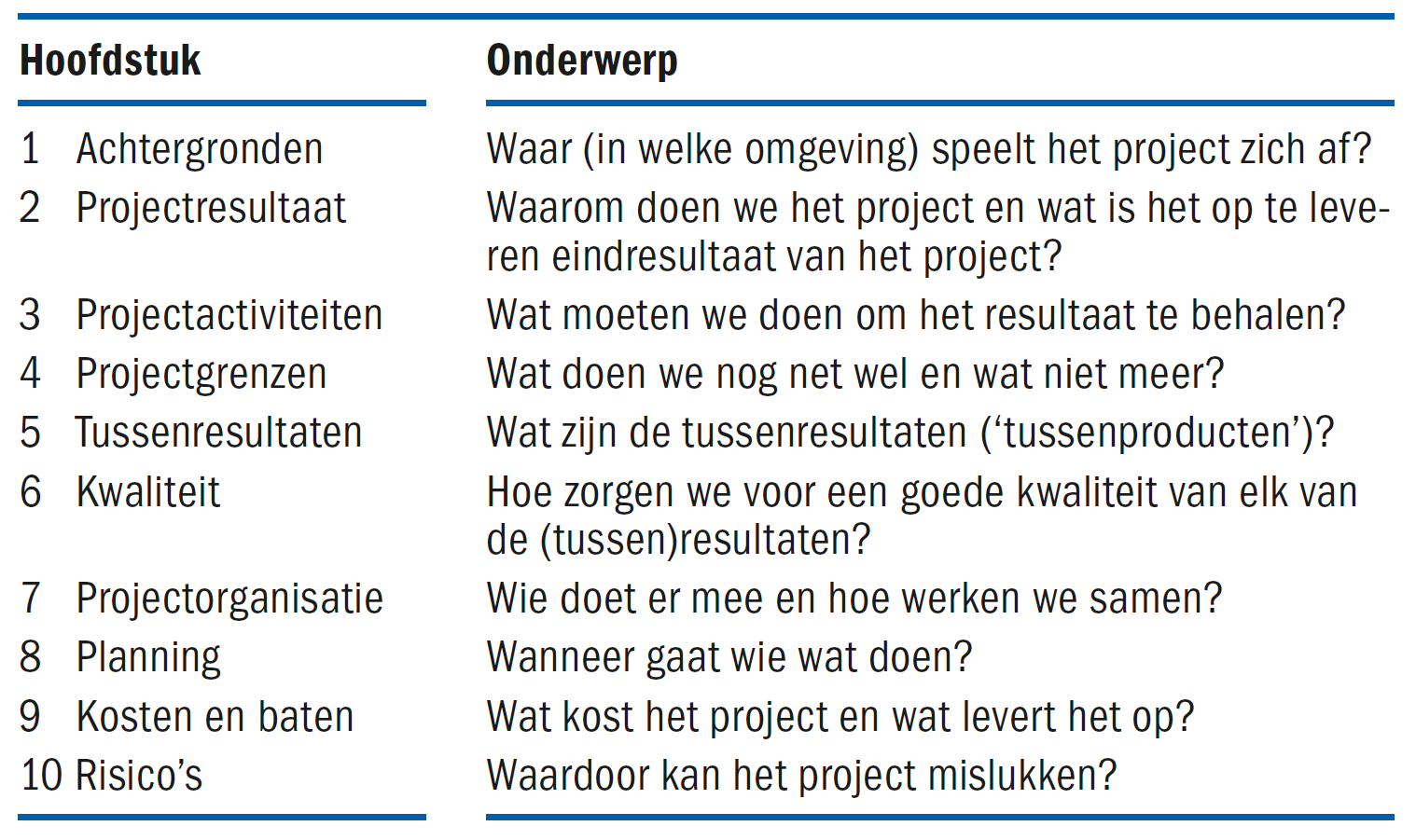 3 Projectactiviteiten – Plan van aanpak
Geef een overzicht van alle projectactiviteiten
Per werkgroep: 
Catering
Projectleiding 
Communicatie 
Facilitair
Benoem in welke projectfase welke activiteit wordt uitgevoerd
Doe dit op een logische manier
Projectfases
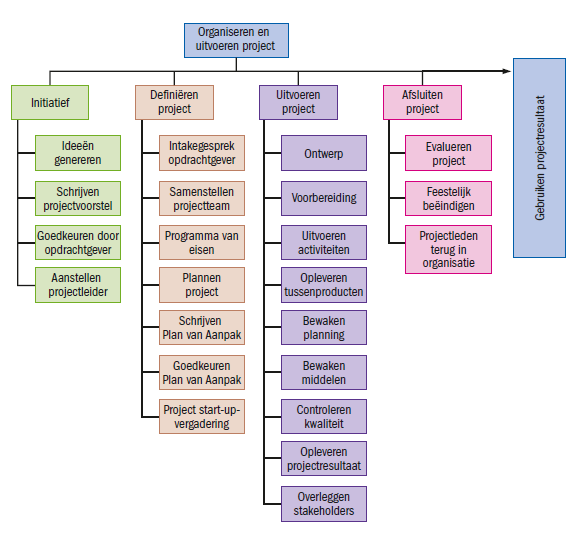 3 Projectactiviteiten – Plan van aanpak
Projectactiviteiten
Er is beschreven welke taken of activiteiten er uitgevoerd moeten worden om het projectresultaat te bereiken. 
De taken of activiteiten zijn uitgesplitst in onderdelen die per keer gedaan moeten worden.
Projectgrens (4x)
Mijlpaal
Mijlpaal
4 Projectgrenzen
Start van het project
Rand van het project
Einde  project
Project
4 Projectgrenzen – Plan van aanpak
Projectgrenzen en randvoorwaarden
De projectgrenzen zijn benoemd. Er is minimaal benoemd: 
Begindatum en einddatum project
Maximale budget 
Welke activiteiten op de ‘grens’ liggen en of ze wel of niet worden gedaan 
Randvoorwaarden (factoren waar de groep geen invloed op kan uitoefenen, maar waar aan voldaan moet zijn om het project succesvol af te ronden)
5 Tussenresultaat
Alle tussenproducten samen = Projectresultaat
Kwaliteit van het
tussenproduct
Projectactiviteiten
Q  Kwaliteit hele project
Q
                Q
    Q       

    Q
Facilitair
Catering
Presentaties
Projectleiding
…?
Communicatie
Veel projectactiviteiten
Veel tussenproducten
6 Kwaliteitsbewaking
Wanneer is het project geslaagd?

Gebruik de GIKOT methode
Geld
Informatie
Kwaliteit
Organisatie
Tijd

Welke controles voer je uit?
6 Kwaliteitsbewaking
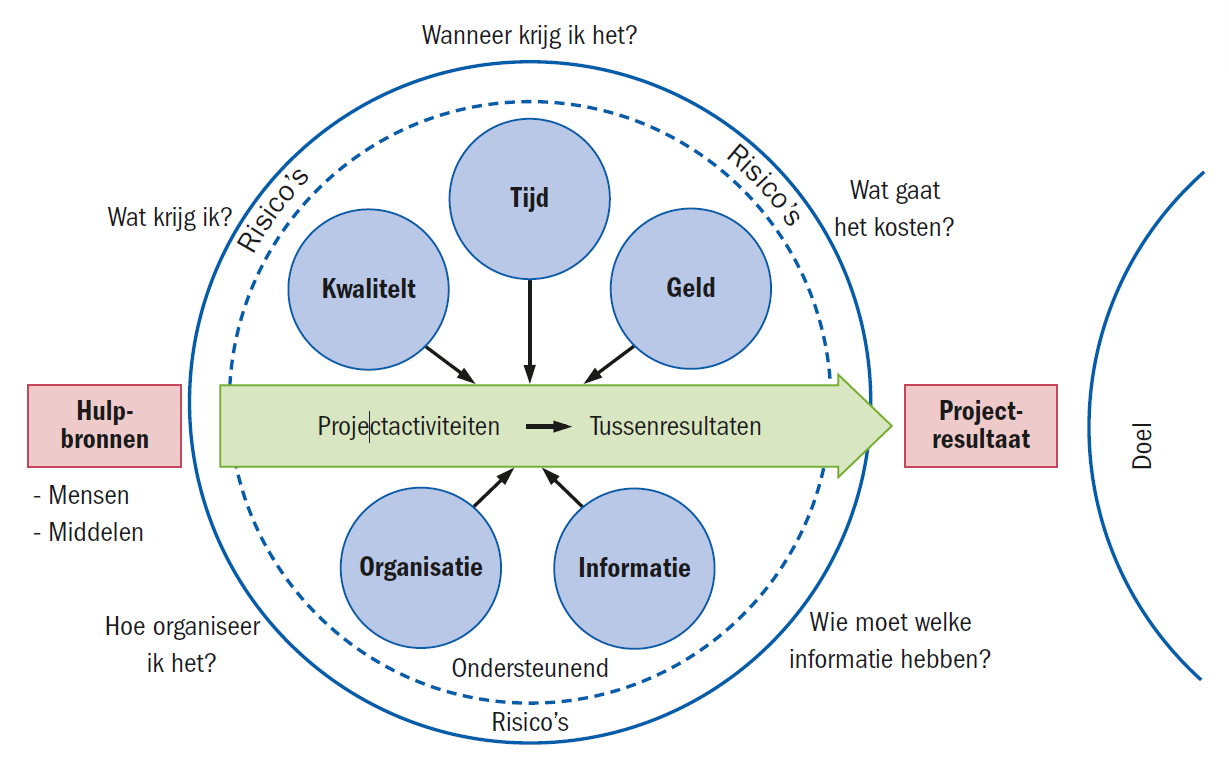 6 Kwaliteitsbewaking
Planning vooraf (T)
Voortgangsbewaking (T, I)
Overleggen (I, O)
Planning aanpassen (T)
Bewaking budget (G)
Bewaking kwaliteit (K)
Verspreiding en archivering info (I)
Bewaking projectdoel (O)
Bedreigingen project (O)
Geld
Informatie
Kwaliteit
Organisatie
Tijd
Waardoor projecten mislukken
Projectleden onvoldoende bekwaam
Veel kleine afwijkingen maken één grote
Onjuiste planning
Te laat beginnen activiteit
Projectmedewerkers willen 'te mooi' maken
Te optimistische planning
Te late levering
Projectleden hebben te veel aan hun hoofd
Renteverliezen
Buitenwereld verandert
Calamiteiten
Materiaalverlies
Herstellen van fouten
Definitiewijzigingen
Vergeten voorbereiding
Onduidelijk doel/opdracht
Vergeten afwerking
Project wordt tegengewerkt
6 Kwaliteitsbewaking – Plan van aanpak
Kwaliteitsbewaking
Er is beschreven op welke manier ervoor gezorgd wordt dat de kwaliteit goed bewaakt wordt. Er is minimaal beschreven hoe de kwaliteit bewaakt gaat worden van: 
Tussentijdse producten
Opgeleverde stukken van individuele projectleden
Uitvoering verhalencafé 
Presentatie(s)